16. 
Les nombres  21 - 69
Κάνε τις παρακάτω προσθέσεις  (f) 
10+8=18   dix plus huit égalent dix-huit
29+9=
32+7= 
41+5= 
24+12=
51+15=
43+20=
Γράψε τα νούμερα των παρακάτω τηλεφώνων. Οι αριθμοί διαβάζονται ανά δύο  (f)
22 39 06 53 44
42 27 68 25 39
68 44 24 03 22
23 57 30 52 19
67 26 31 29 48
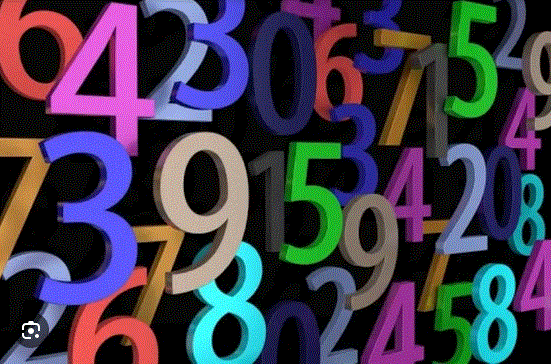